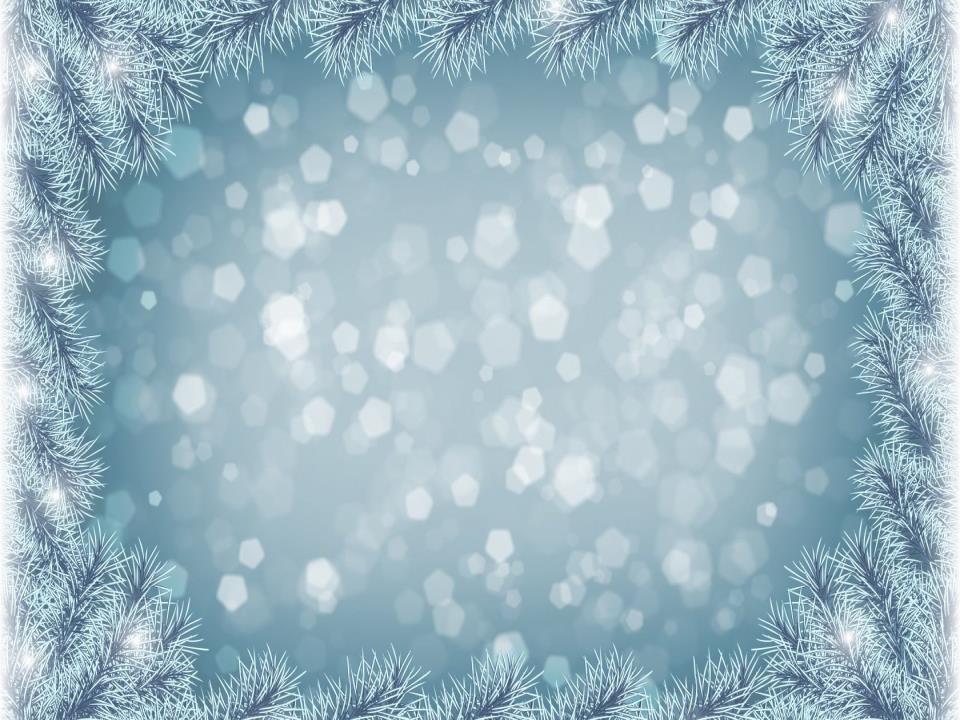 Снег и лед!
Автор:
Воспитатель
МАДОУ ЦРР д/с № 14
Колчева Н.В.
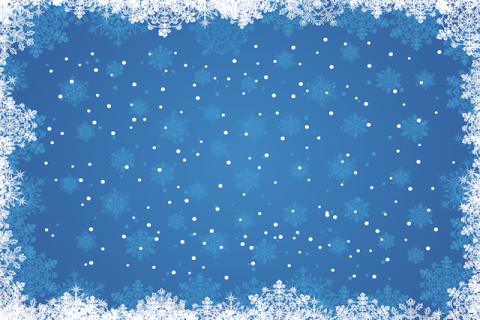 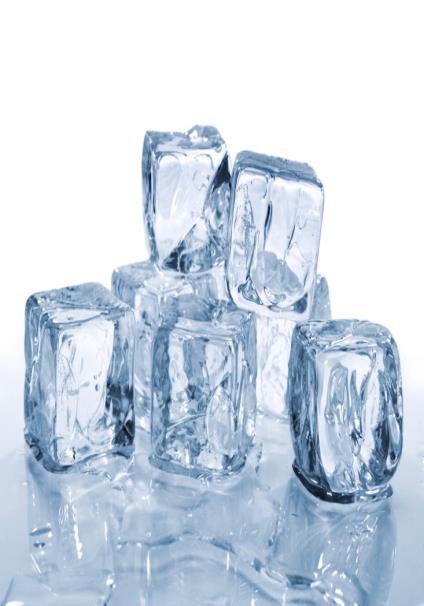 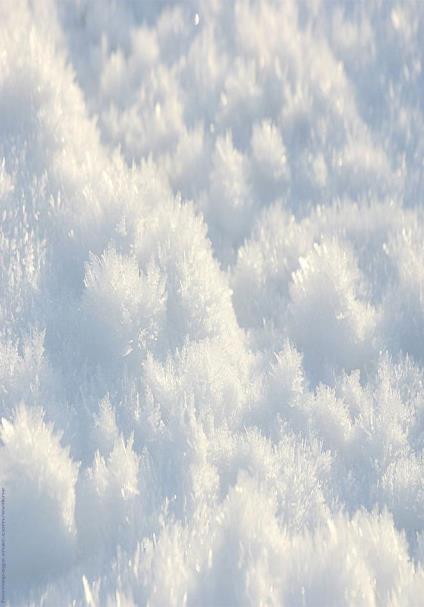 Всё зиму смирно лежит,
 а весной убежит.
Не драгоценный камень, а блестит.
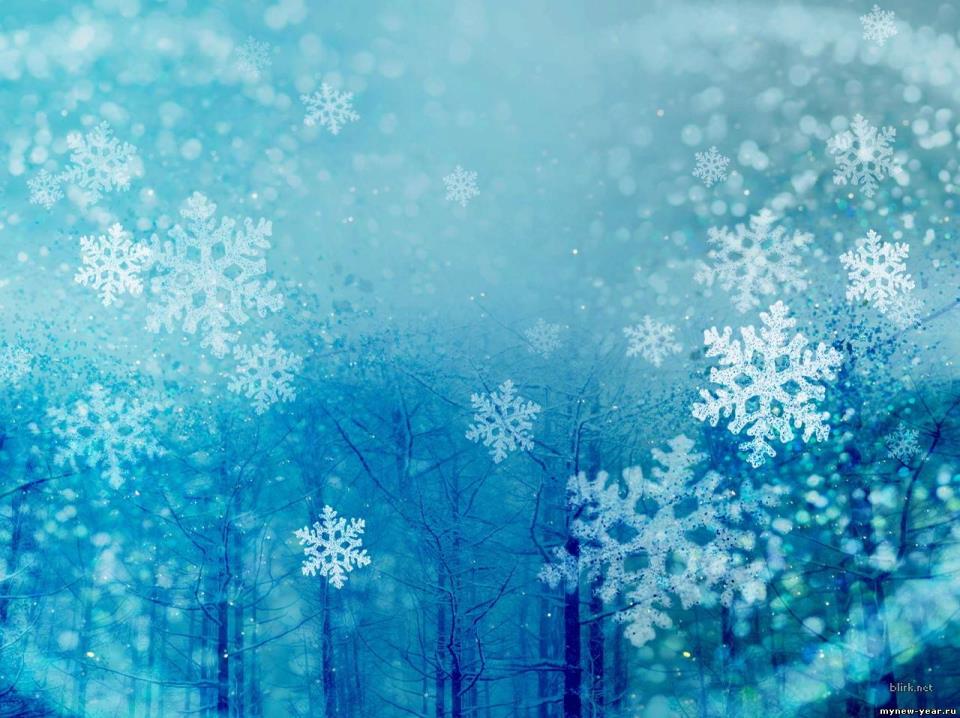 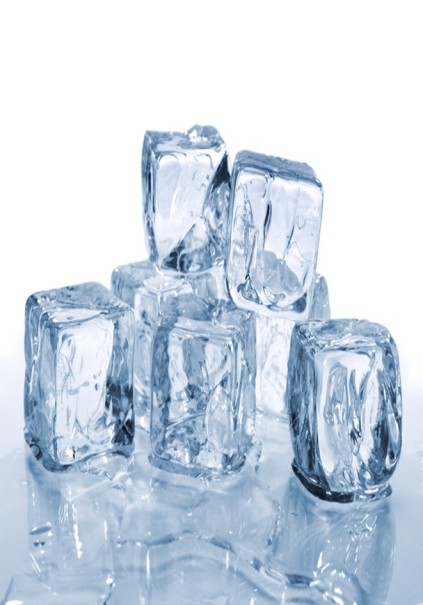 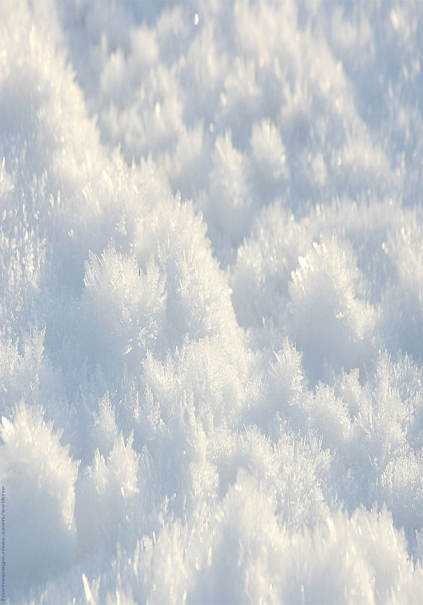 Лёд хрупкий.
Снег рыхлый.
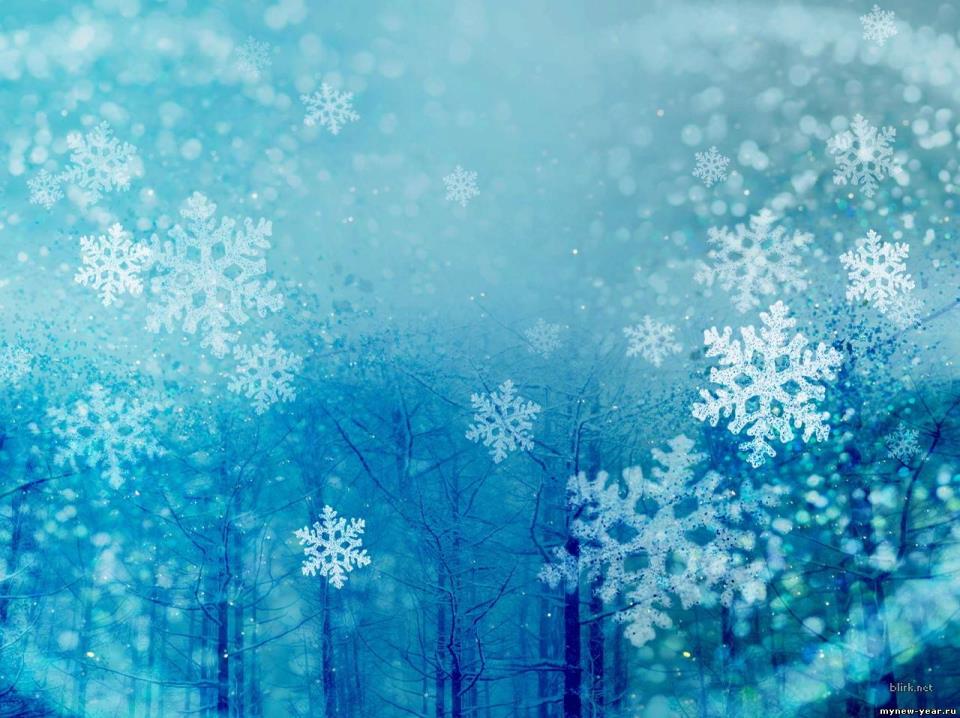 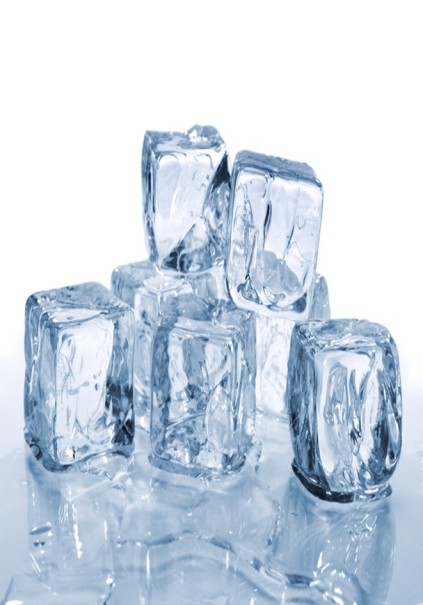 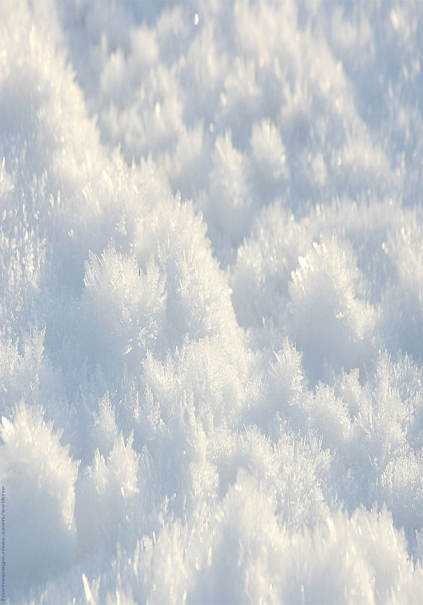 Лёд бесцветный.
Снег белый.
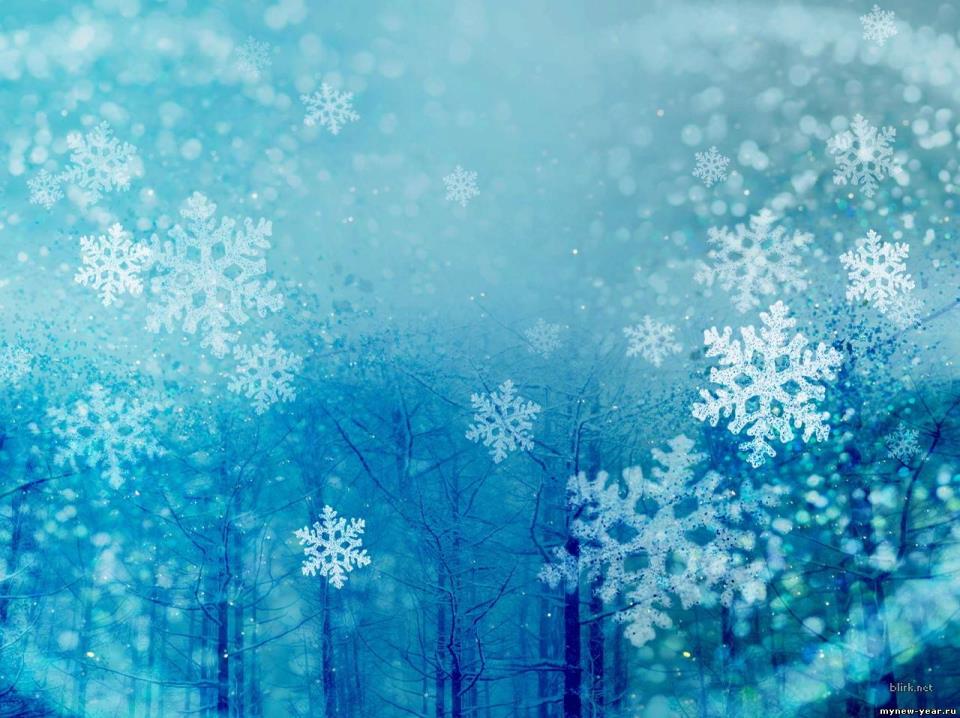 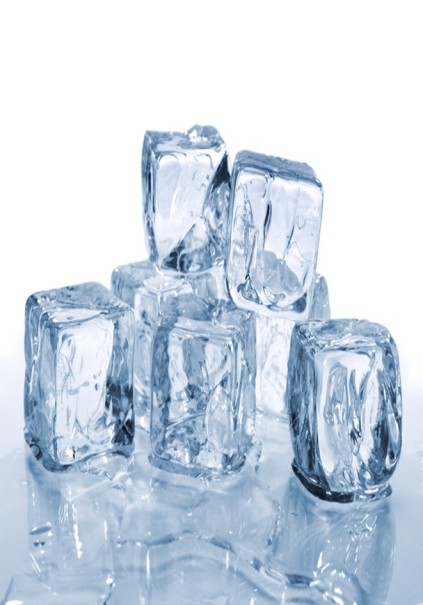 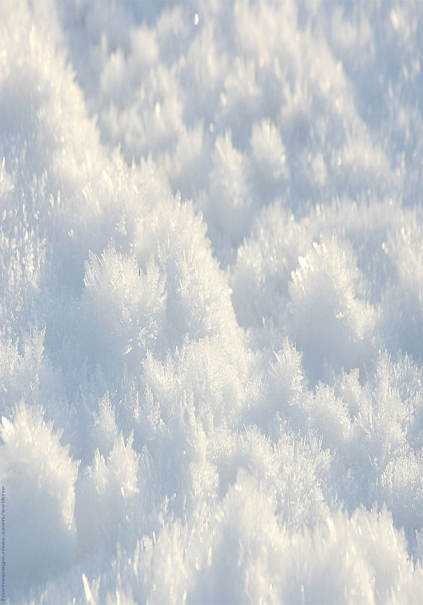 Снег непрозрачный.
Лёд прозрачный.
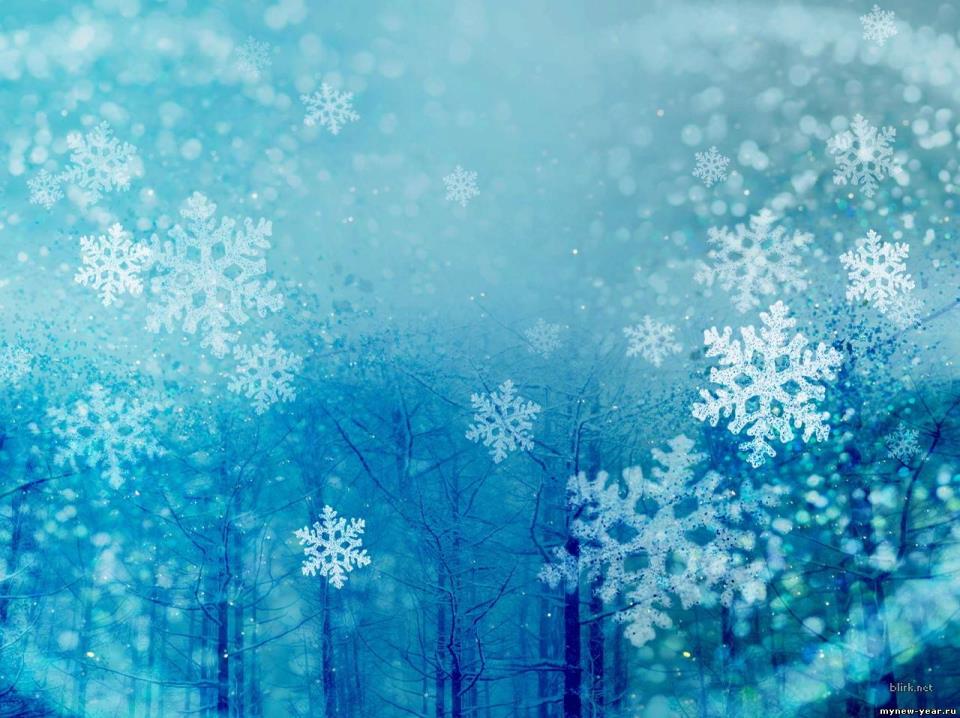 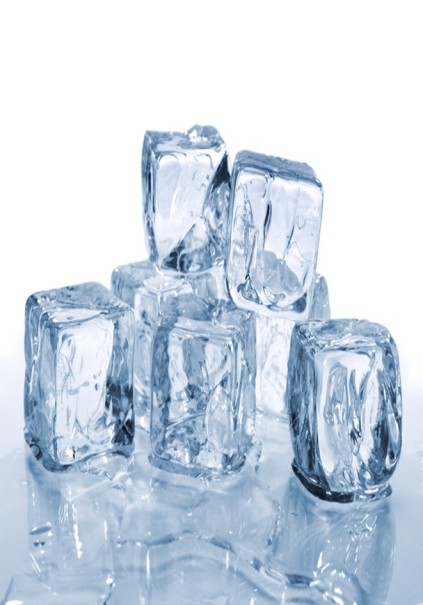 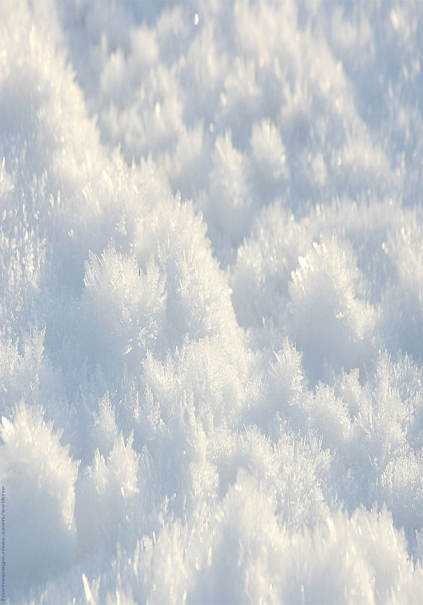 В тепле снег и лёд тают.
Образуется вода.
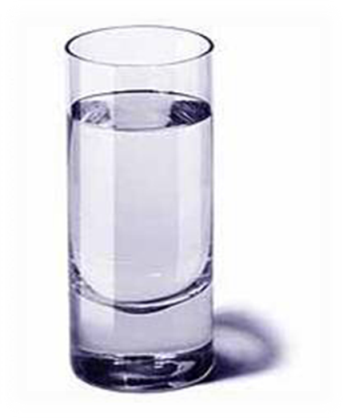